Gaining approvals for your scholarship project
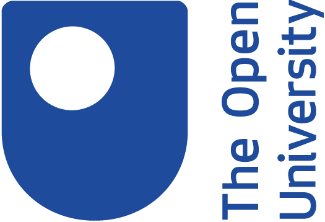 Trevor Collins and Mark Jones
eSTEeM Community Event
Academic Professional Development
Thursday, 25th February 2021
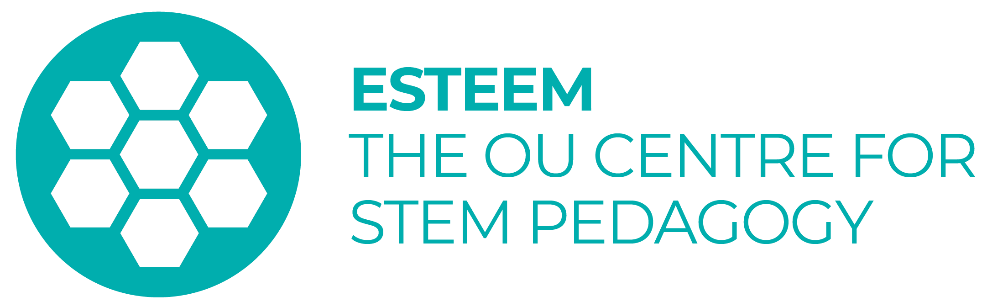 esteem@open.ac.uk
@OU_eSTEeM
www.open.ac.uk/esteem
Gaining approvals – Session plan
Welcome and introductions
Project workflow
Data management
Approval processes
Questions and next steps
https://padlet.com/esteem/gainingapprovals
Thursday, 25th February 2021
APD eSTEeM - Gaining approvals for your scholarship project
2
Project workflow
Research design
Data management planning
Approvals
Data Protection (GDPR)
Human Research Ethics Committee (HREC)
Student Research Project Panel (SRPP)
Staff Survey Project Panel (SSPP)
Data collection
…
Thursday, 25th February 2021
APD eSTEeM - Gaining approvals for your scholarship project
3
Research design
Work out what you are going to do before seeking approval to do it
What has been done before in your area that you can build on?
What new data do you need to collect for your study?
How will you go about collecting, analysing and presenting the data?
How will you manage participants’ anonymity/identity?
Thursday, 25th February 2021
APD eSTEeM - Gaining approvals for your scholarship project
4
Data management planning
Think through what data you need to collect and how you will look after it
What data do you need to collect?
Do you have to store any personal data?
How will you store the data securely?
Would the data be of use to anyone else?
When will the data no longer be needed?
More info
OU Research Data Management Policy
Library Research Data Management pages
Data storage for OU research projects comparison table PDF | Word
Thursday, 25th February 2021
APD eSTEeM - Gaining approvals for your scholarship project
5
Approval processes
Approvals for…
Data protection: General Data Protection Regulations (GDPR)
Ethical research: Human Research Ethics Committee (HREC)
Access to OU students: Student Research Project Panel (SRPP)
Access to OU staff: Staff Survey Project Panel (SSPP)
Keep a record of your approvals and include in eSTEeM final report
Data protection registration number
HREC reference number
SRPP application number
Thursday, 25th February 2021
APD eSTEeM - Gaining approvals for your scholarship project
6
Data protection
Legal frameworks
Freedom of Information Act 2000
Data Protection Act 2018
General Data Protection Regulations (GDPR)
http://www.open.ac.uk/research/governance/ethics/human/data-protection
Thursday, 25th February 2021
APD eSTEeM - Gaining approvals for your scholarship project
7
Data protection
Will your project involve the collection or use of personal data?
If Yes, then it needs to be logged so that any personal data requests can be met (e.g. Right to Access and Right to Erasure Requests)
Contact an Information Governance Liaison Officer (IGLO) to add your research to the Information Asset Register (IAR) (i.e. email STEM-GDPR@open.ac.uk)
More info: Information Rights
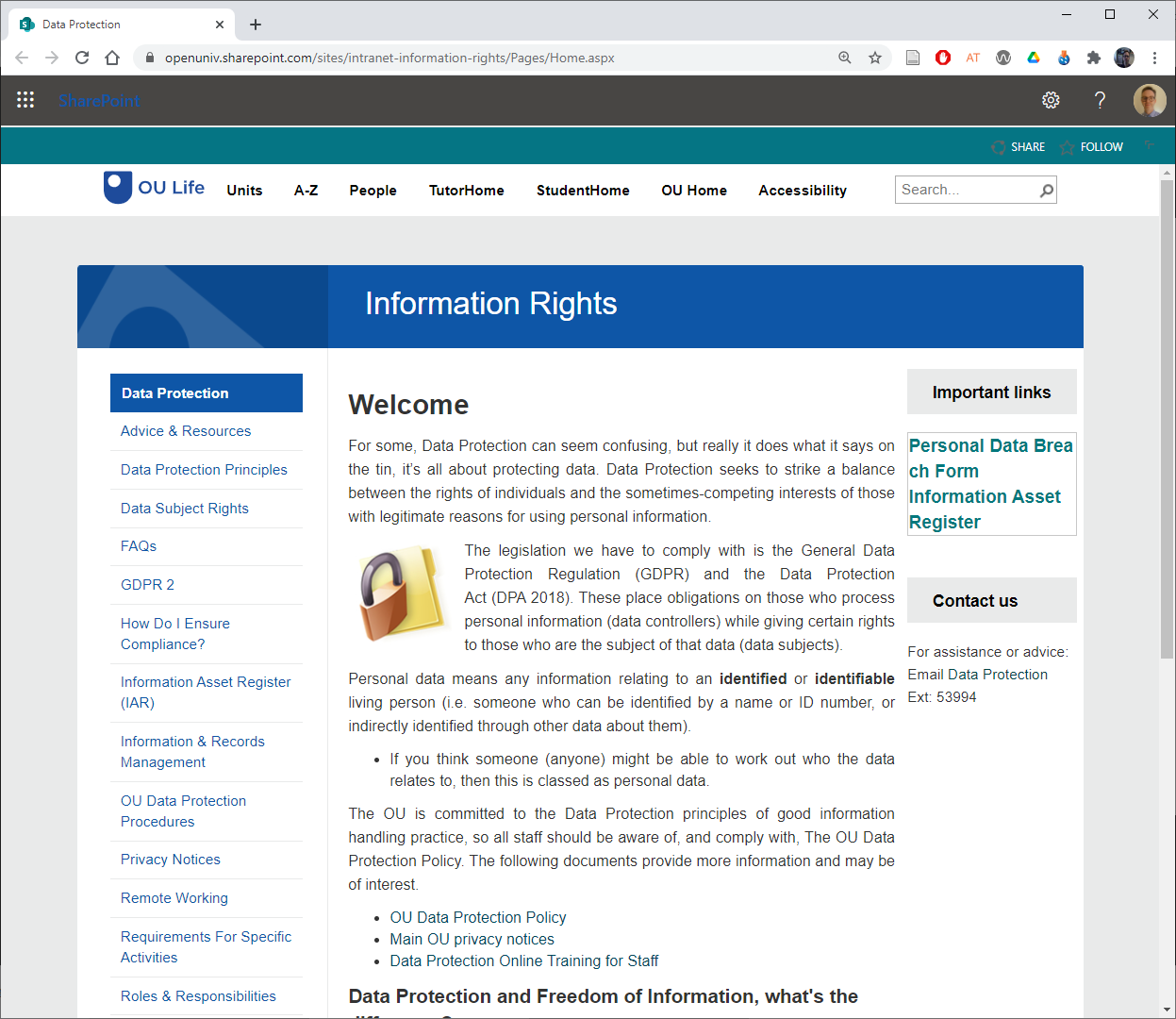 Thursday, 25th February 2021
APD eSTEeM - Gaining approvals for your scholarship project
8
Data protection
Will you collect any new personal data or significantly change the way you process personal data?
If Yes, then the University needs to adjust its records to include the new data and process
Complete the Data Protection Impact Assessment (DPIA) screening questions to check if you need to complete the DPIA template
If yes to any of the screening questions then complete the DPIA template
IMPORTANT: Email data-protection@open.ac.uk your completed screening questions and/or DPIA template for review and the issuing of a data protection registration number (needed for the SRPP form)
More info: Research Guidance
Thursday, 25th February 2021
APD eSTEeM - Gaining approvals for your scholarship project
9
Human Research Ethics Committee (HREC)
Any research involving data collection from human participants requires ethics review by HREC
Complete the HREC Project Registration and Risk Checklist plus documentation related to your project (e.g. consent form, participant information sheet, or questionnaire; response 7 days)
If required, complete HREC application form plus docs (response up to 3 weeks)
Website: Templates, guides and FAQs
http://www.open.ac.uk/research/governance/ethics/human/review-process

Email: Research-REC-Review@open.ac.uk
Thursday, 25th February 2021
APD eSTEeM - Gaining approvals for your scholarship project
10
[Speaker Notes: http://www.open.ac.uk/research/governance/ethics/human/review-process]
Activity – Check the ethics for your project
Checklist activity
For your project (or future project)
Review and answer the Higher Risk, Lower Risk and Health Research Authority questions
Walkthrough the HREC form
Abstract (max 200 words)
Methodology
Recruitment procedures
Risk of harm
Benefits and knowledge transfer
Questions / comments
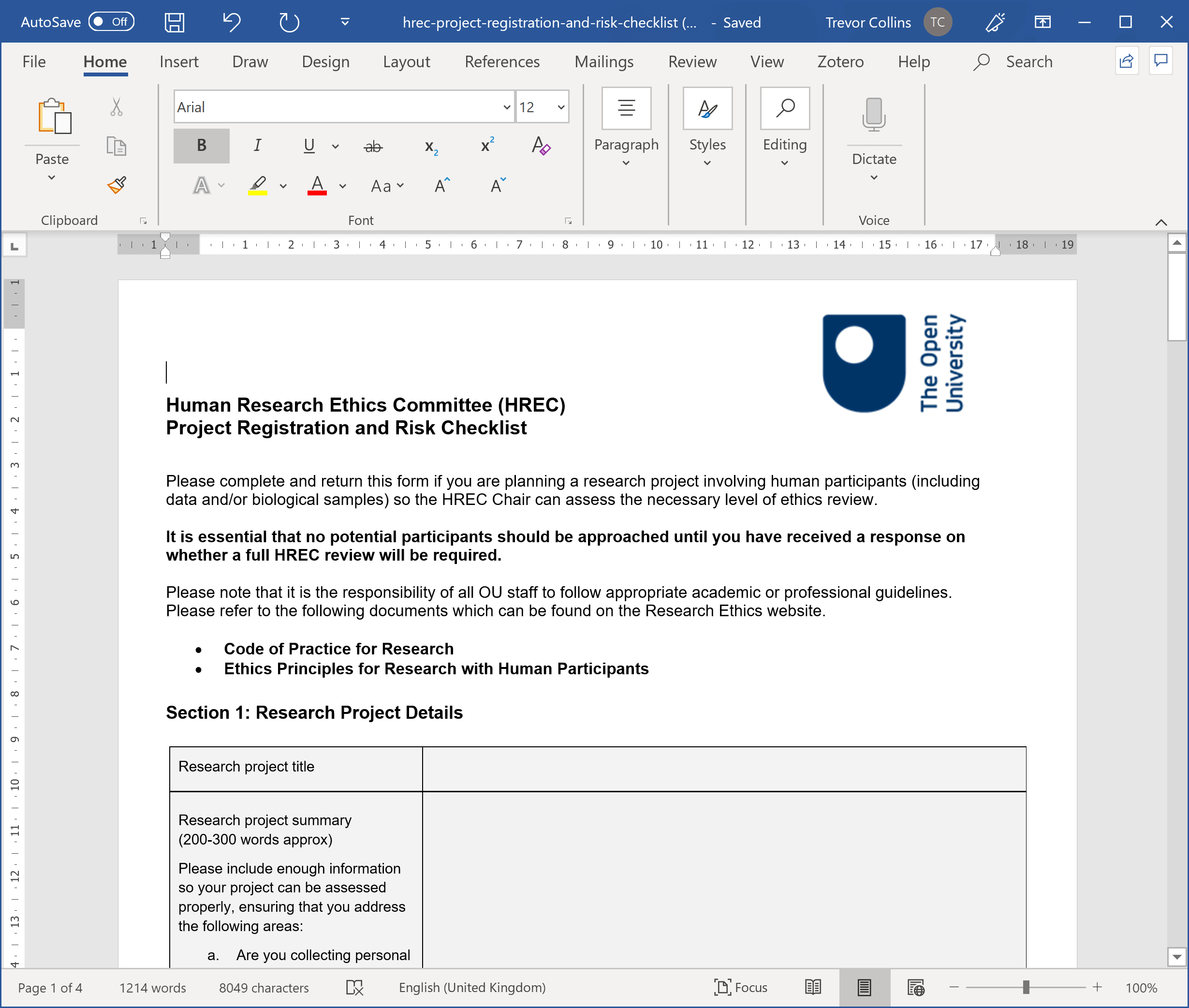 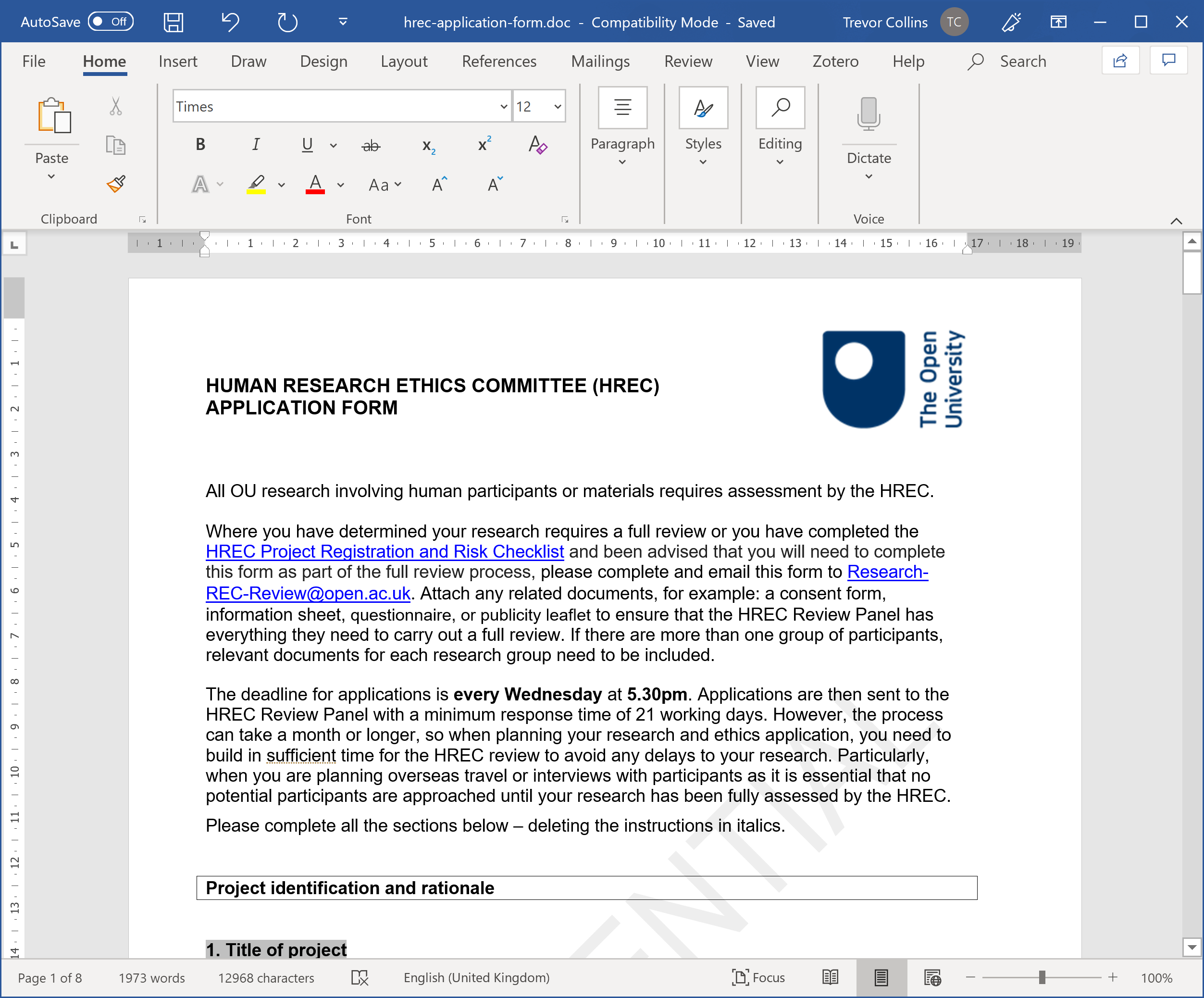 http://www.open.ac.uk/research/governance/ethics/human/review-process

Email: Research-REC-Review@open.ac.uk
Thursday, 25th February 2021
APD eSTEeM - Gaining approvals for your scholarship project
11
[Speaker Notes: http://www.open.ac.uk/research/governance/ethics/human/review-process]
Student Research Project Panel (SRPP)
Any research which involves making contact with current students, alumni or enquirers needs to be approved by SRPP
Check out the examples when drafting your application
SRPP review applications fortnightly (allow three weeks for a response)
4pm 10th Mar (decision 18th Mar)
4pm 24th Mar (decision 1st Apr)
4pm 7th Apr (decision 15th Apr)
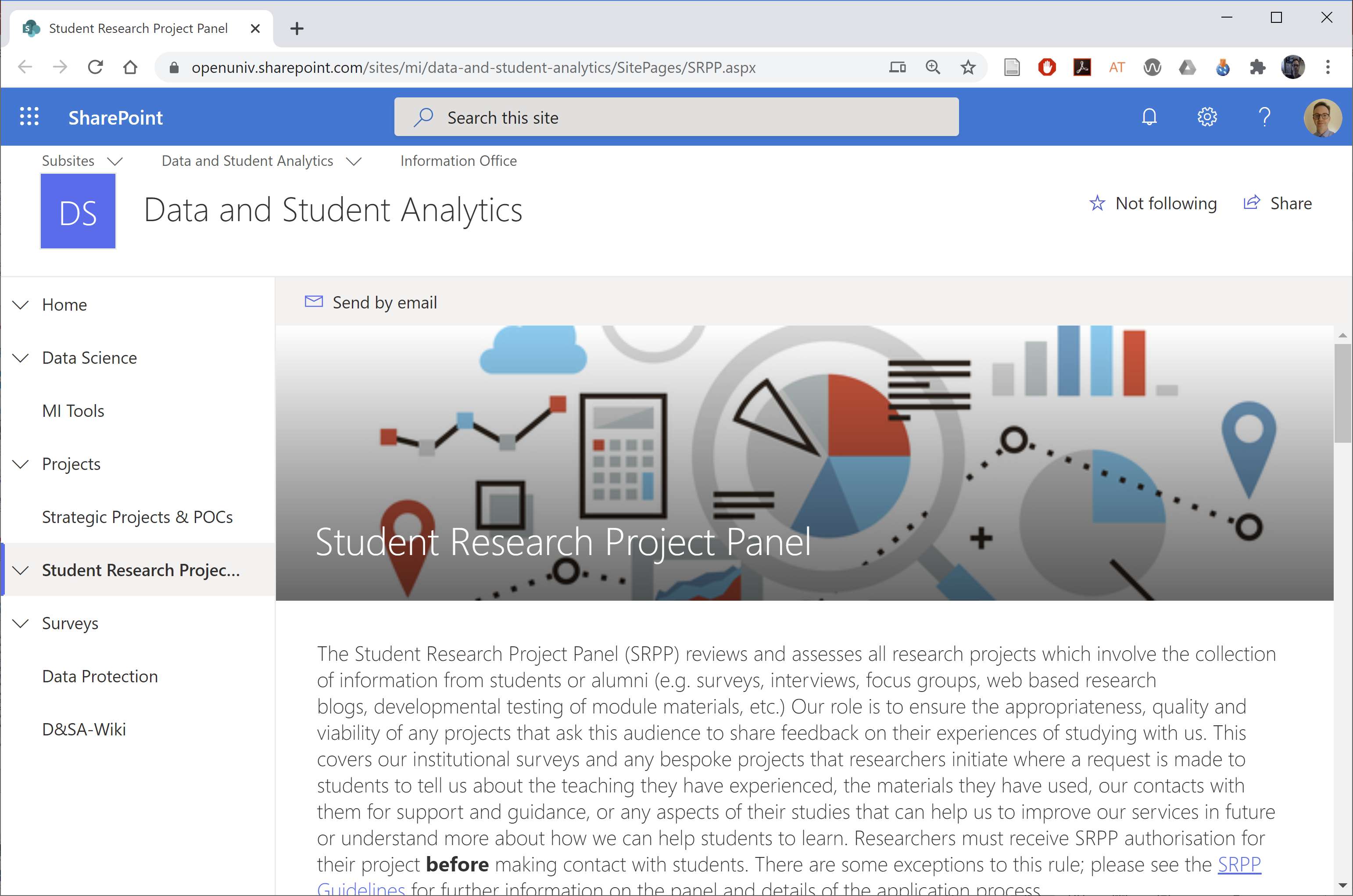 https://openuniv.sharepoint.com/sites/mi/data-and-student-analytics/SitePages/SRPP.aspx

Email: srpp@open.ac.uk
Thursday, 25th February 2021
APD eSTEeM - Gaining approvals for your scholarship project
12
[Speaker Notes: https://openuniv.sharepoint.com/sites/mi/data-and-student-analytics/SitePages/SRPP.aspx]
Activity – Reviewing an example
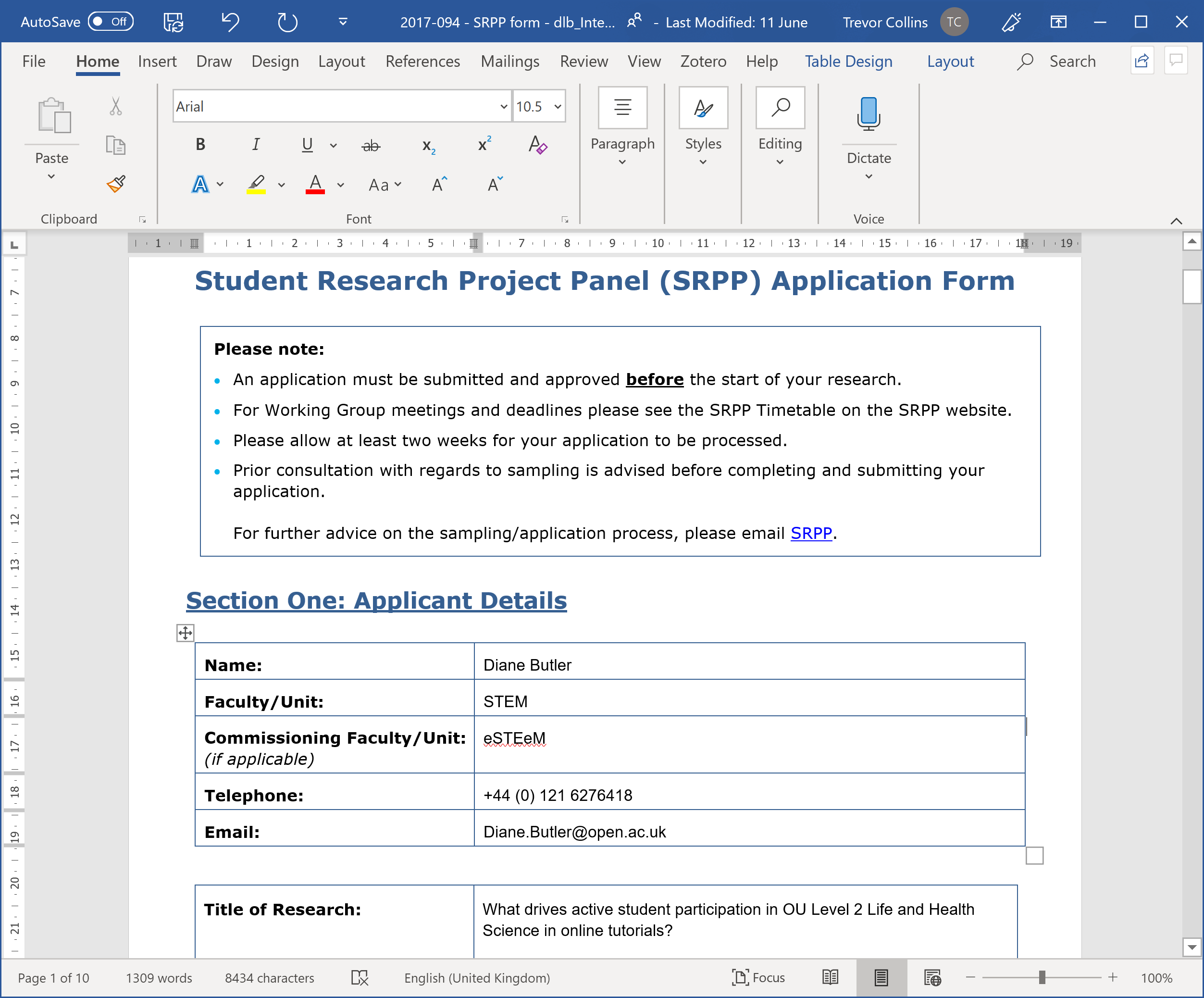 http://bit.ly/srpp-db-2017
Thursday, 25th February 2021
APD eSTEeM - Gaining approvals for your scholarship project
13
[Speaker Notes: In pairs or threes: discuss and critique this (random) example ~ 15 minutes
Plenary feedback: discuss critiques ~ 15 minutes]
Staff Survey Project Panel (SSPP)
Who needs to apply?
“Small-scale surveys that require less than 30 responses from staff do not need approval from the SSPP” (SSPP guidelines)
For example: Surveying 30 or more associate lecturers
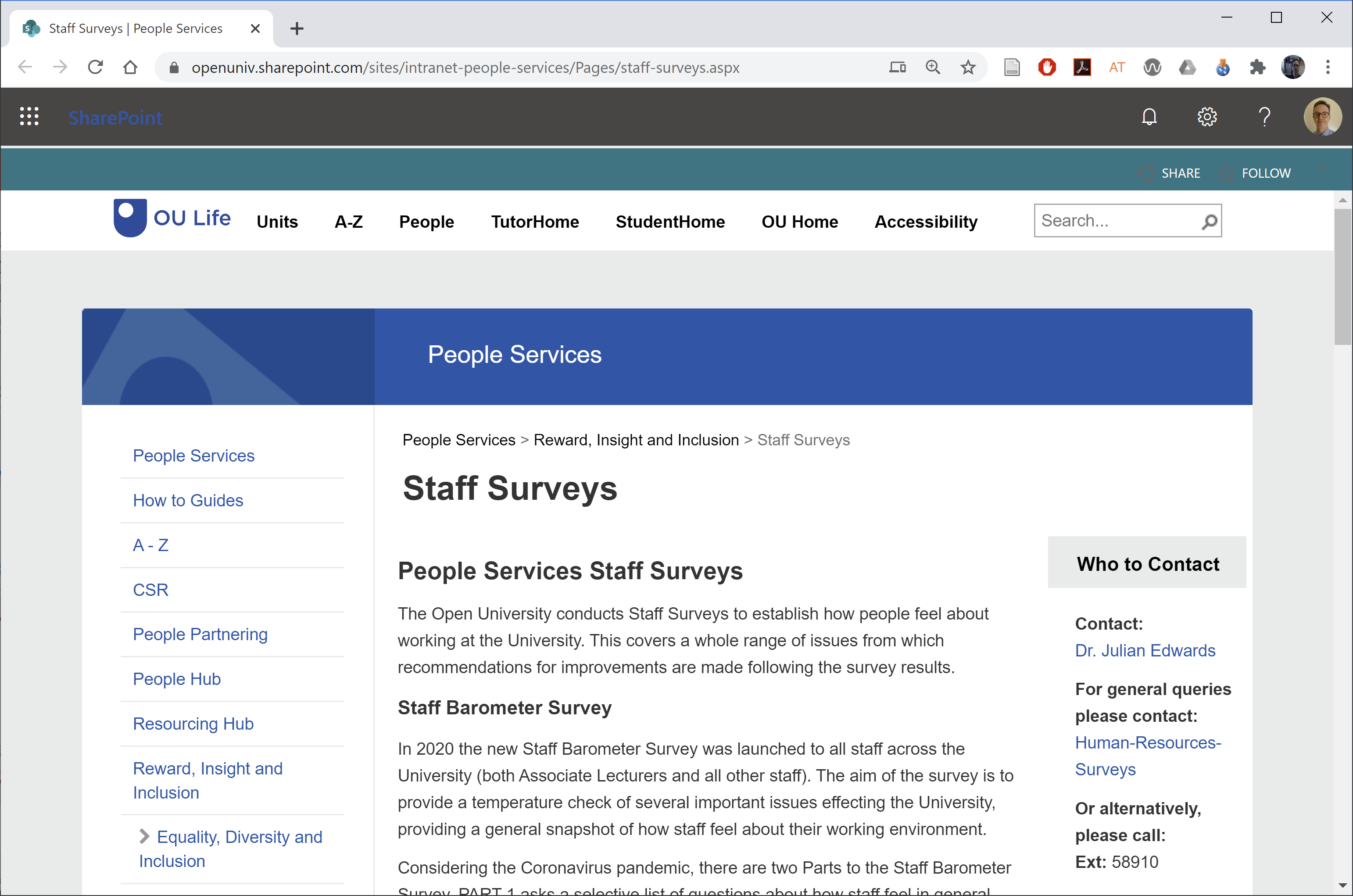 https://openuniv.sharepoint.com/sites/intranet-people-services/Pages/staff-surveys.aspx

Email: Julian.Edwards@open.ac.uk
Thursday, 25th February 2021
APD eSTEeM - Gaining approvals for your scholarship project
14
[Speaker Notes: https://openuniv.sharepoint.com/sites/intranet-people-services/Pages/staff-surveys.aspx]
Gaining approvals for your scholarship project
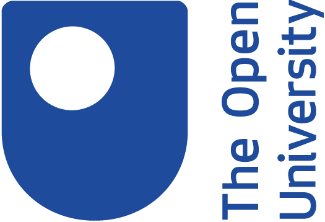 Trevor Collins and Mark Jones
eSTEeM Community Event
Academic Professional Development
Thursday, 25th February 2021
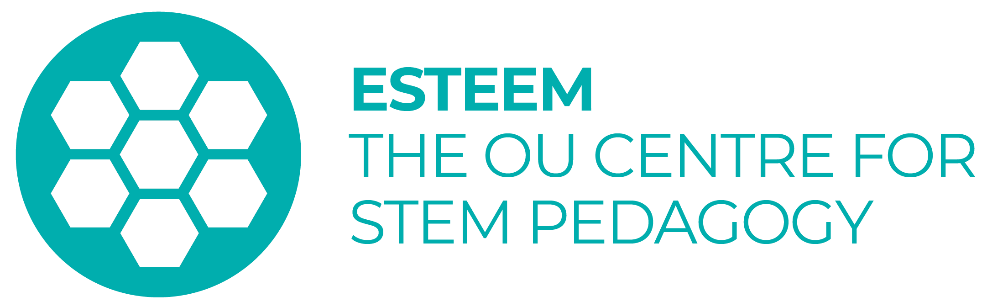 esteem@open.ac.uk
@OU_eSTEeM
www.open.ac.uk/esteem